Making Thinking Visible in Mathematics
Presenter – Jeff Linder
jlinder@montecitou.org
CMC South 
November 1, 2013
Goals
Experience thinking routines.
Give you a picture of practice of students working with thinking with thinking routines.
Why thinking routines?
Werewolves in the Night
Object of the game – for the three hunters to trap the werewolf so that it doesn’t have an empty adjacent circle in which to move and so that it doesn’t make it to the safety of the forest. 

Werewolf can move into any empty adjacent circle. 
Hunters can only move forward (up) or sideways into an empty adjacent circle.
Claims
Once the hunter and the werewolf are in a line then the werewolf wins.
Werewolf always wins.
The game can go on for ever.
Hunters always win.
It is better to be the hunters.
If the werewolf goes to the top it will get trapped.
Werewolf should never go in a corner.
You can win with magic
I wrote down a number with one zero in it, but I cannot remember what it was. I know it was between 500 and 800.  What might it have been?
I wrote down a number with one zero in it, but I cannot remember what it was. I know it was between 500 and 800.  What might it have been?
Student Claims 3rd Grade
It is not a number close to 500 or 800.
It is in the 600s or 700s.
It is an even number.
It can not be less than 499 or greater that 801.
It is a multiple of 10. 
The zero can not be in the hundreds place.
I’m thinking of a number between 1-100 that has a 9 in it.  What might my number be?
There is only one 9.
It has a 1 in it.
It is between 1 and 100.
It can’t be without a 9.
It has to be an odd number.

Could it have two 9’s?
Which of the following problems has the largest product?  Try to figure it out by not solving any of the problems.  3.2 X 17    24 X 2.9   50 X 3.5   2.4 X 29  1.7 X 50    5.0 X 36
Which of the following problems has the largest product?  Try to figure it out by not solving any of the problems.  3.2 X 17    24 X 2.9   50 X 3.5   2.4 X 29  1.7 X 50    5.0 X 36
50 X 3.5 and 5.0 X 36 are the largest
Rounding is helpful in solving the problem
Each decimal has a number
Each problem has a whole number
3.2 X 17 is the smallest
24 X 2.9 is the smallest
They are all multiplication problems
5.0 X 3.5 = .50 X 35

24 X 2.9  = .50 X 35

__ __ X __ . __  = __ . __ X__ __
Tips for success
Start with a game
Teacher records claims while students play
All try to prove or disprove the same claim at first.  Be selective about what claim they all work on.  
Move into a problem with multiple answers. 
Have students share a correct answer – Teach what a claim is not. 
Pulling the first claim, the first time is not easy.
Prove or disprove one claim at a time.  
Turn and talk before each support.
Use sentence frames as needed.
Connect-Extend-Challenge
What connections can you make between Claim-Support-Question and the Standards of Mathematical Practice?
How did this routine extend your thinking about teaching mathematics? 
What challenges do you anticipate in using this routine?
Resources
Making Thinking Visible 		Good Questions for 					Math Teaching
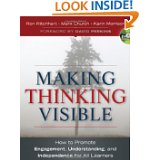 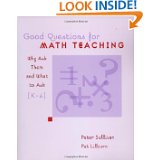 Paradigm Shift
Traditional Approach – Teacher delivers the prescribed curriculum to the students.  AKA trying to get what is in our heads to our students heads. 

Teaching for Understanding– “Trying to get what is in the students’ heads into our own so that we can provide responsive instruction that will advance learning.”


Making Thinking Visible, p.35
Notice, Name, and Highlight Thinking
The case of Mark Church 

What kind of thinking do we want our students to do? 
Make connections
Reason with evidence
Observe closely and describe what it there
Consider different viewpoints
Capture the heart and forming conclusions
Building explanations and interpretations
Routines are useful
Routine for collecting homework.

Routine for lining up.

Routine for passing out papers.

Routines for getting out and putting away manipulatives.
What is a thinking routine?
A tool for promoting one or more kinds of thinking

A structure to help scaffold student thinking

A pattern of behavior
What kind of thinking do we want our students to do?
Make connections
Reason with evidence
Observe closely and describe what it there
Consider different viewpoints
Capture the heart and forming conclusions
Building explanations and interpretations
I.C.E
Image
Clarify 
Estimate
I.C.E
A family has 4 kids.  Joey is 11, Jen is 2, Justin is 6 and Jill is 4.  Their mom bought a box of candles to use for all of their birthdays.  Did she buy enough candles?  How many extra does she have or how many more will she need?
I.C.E
Mark glued together 64 cubes to make one big solid cube.  Then he painted all 6 sides of the big cube red.  Later, when he broke the cube back down into small cubes again, he found that some cubes had three sides painted, some had two, others had only one painted side, and some had no paint on them at all! How many of each kind of cube did he have?
Connect-Extend-Challenge
What connections can you make between I.C.E. and the Standards of Mathematical Practice?
How did this routine extend your thinking about teaching mathematics? 
What challenges do you anticipate in using this routine?